ข้อสังเกตจากการตรวจสอบเอกสาร
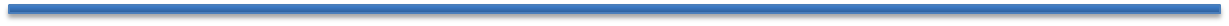 การเบิกค่าใช้จ่ายในการเดินทางไปราชการ
	1. ไม่ลงวันที่ในรายงานการเดินทางไปราชการ
	2. การนับเวลาไปรายการในกรณีเดินทางไปราชการโดยไม่พักแรมนับเวลาได้12 ชม. แต่เบิกค่าเบี้ยเลี้ยง 1 วัน 
	3. ระบุวันที่ไปราชการไม่ครอบคลุมวันที่เดินทางไปราชการ
	4. สัญญาเช่าเหมารถ/ใบตรวจรับการเช่าเหมารถไม่ลงวันที่
	5. ใบเสร็จรับเงินค่าน้ำมันเชื้อเพลิงไม่ระบุวันที่และไม่ระบุหมายเลขทะเบียนรถยนต์
	6. กรณีเดินทางโดยรถยนต์ส่วนบุคคลไม่แนบระยะทางกรมทางหลวง
ข้อสังเกตจากการตรวจสอบเอกสาร (ต่อ)
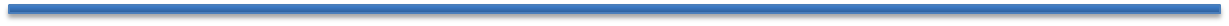 7. อัตราค่าเช่าที่พักไปราชการ ในกรณีเดินทางไปเข้าร่วมประชุมเชิง
ปฏิบัติการ/อบรมต่างๆ ที่หน่วยงานอื่นจัด ให้ใช้อัตราค่าเช่าที่พักไปราชการ 
คือพักเดี่ยว 1,500.-   พักคู่  1,700.-
	8. กรณีเดินทางไปศึกษาดูงาน/จัดประชุมเชิงปฏิบัติการ/สัมมนา/ ที่
คณะเป็นผู้รับรับผิดชอบโครงการ ให้เบิกในอัตราค่าเช่าที่พักในการฝึกอบรม
คือพักเดี่ยว 1,450.-   พักคู่  1,800.-
ข้อสังเกตจากการตรวจสอบเอกสาร (ต่อ)
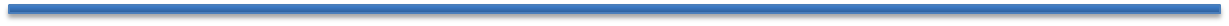 การเบิกค่าใช้จ่ายในการฝึกอบรม
	1. โครงการไม่ระบุหมายเหตุ *ขอถัวเฉลี่ยทุกรายการ * 
	2. หลักฐานการจ่ายเงินค่าอาหาร/อาหารว่างและเครื่องดื่ม ให้ระบุรายละเอียดชัดเจน 
	3. หลักฐานการจ่ายเงินค่าตอบแทนวิทยากร ให้ระบุรายละเอียดชัดเจน (วัน เวลา จำนวนชั่วโมงที่บรรยาย)
	4. ให้แนบหนังสือขออนุมัติโครงการ/โครงการทุกครั้ง
ข้อสังเกตจากการตรวจสอบเอกสาร (ต่อ)
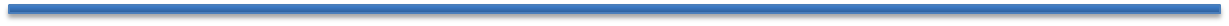 5. การจัดอบรมให้นักศึกษา มีหลักเกณฑ์ ดังนี้
	- การจัดอบรมให้บุคคลภายนอกและมีนักศึกษาเข้าร่วม ไม่เป็นรายวิชา ที่อยู่ในหลักสูตรการเรียนการสอน สามารถเบิกค่าใช้จ่ายได้ตามระเบียบฯ โดยถือว่านักศึกษาเป็นบุคคลภายนอก
	- การจัดอบรมให้นักศึกษาโดยเฉพาะในวิชาที่อยู่ในหลักสูตรการเรียนการสอนของมหาวิทยาลัย หรือเป็นการจัดติวให้กับนักศึกษา ไม่สามารถเบิกค่าใช้จ่ายตามระเบียบกระทรวงการคลังว่าด้วยค่าใช้จ่ายในการฝึกอบรมได้
ข้อสังเกตจากการตรวจสอบเอกสาร (ต่อ)
การจัดซื้อจัดจ้าง
	1. ใบเสร็จรับเงินต้องมีสาระครบถ้วน เช่น ชื่อร้าน/ที่อยู่/เลขประจำตัวผู้เสียภาษี เล่มที่/เลขที่/วันเดือนปี/รายการสินค้า/จำนวนเงิน /ลายมือชื่อผู้รับเงิน ถ้าใบเสร็จรับเงินที่ไม่สมบูรณ์เป็นตรายางร้านค้า ถ้ายอดเงินเกิน500บาท จะต้องแนบสำเนาบัตรประชาชนผู้ขายทุกครั้ง
	2. ใบสั่งจ้างต้องติดอากรแสตมป์ทุกครั้ง 1,000.-ละ1 บาท
	3. ใบเสร็จรับเงินและใบส่งของจะต้องลงทะเบียนคุมพัสดุทุกครั้ง
	4. การเบิกค่าพวงหรีด แต่ละหน่วยงาน สามารถเบิกได้1 ชิ้นเท่านั้น 
(เบิกจากเงินรายได้)
 	5. การแต่งตั้งกรรมการตรวจรับ ถ้ายอดเงินเกิน 10,000.-บาทจะต้องแต่งตั้งกรรมการตรวจรับ จำนวน 3 คน 
	6. ใบส่งของ/ใบเสร็จรับเงินไม่ลงวันที่และไม่ลงลายมือชื่อรับของ